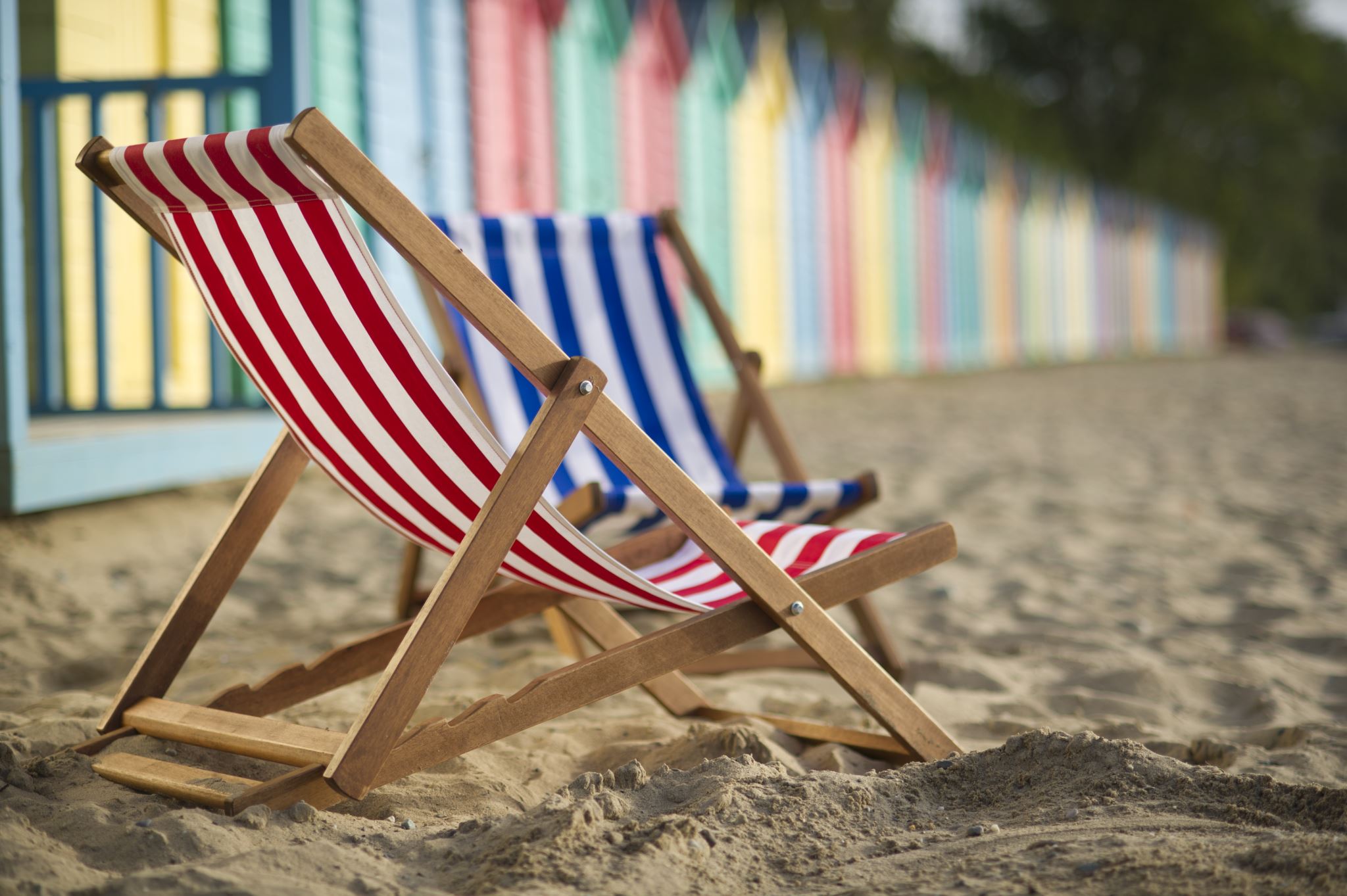 VÝKLAD
Didaktika JS 2020
Cíle dnešního setkání na dálku
Studenti vědí, co je to vyučovací metoda výkladu
Studenti rozpoznají metodu výkladu 
Studenti dokáží vyhodnotit, jaké jsou vlastnosti dobrého výkladu
Verze s mluveným slovem zde:
https://www.loom.com/share/25388babc1f2420a9c3832b0e2f69b2c
Vyučovací metody
Konkrétní vyučovací činnosti učitele a učební aktivity žáků, 
které směřují k dosažení vzdělávacích cílů.
Výklad
Výklad v klasifikacích metod
slovní metoda (vs. názorně demonstrační, dovednostně praktická)
 
metoda monologická (vs. interaktivní, dialogická, samostatná práce žáků) 

metoda informačně-receptivní (z hlediska činností žáků) -nepatří mezi metody aktivizující
Výklad jako zastaralá metoda?
Co nás vede k výkladu?
Studenti nemohou induktivně objevit vše


Výuka trvá 45 minut


Výklad může být kvalitní
Dobrý výklad není mýtus
Třeba jako zde

YouTube: Obecná škola - Mistr Jan
Práce s ukázkou
Podívejte se na ukázku z virtuální hospitace (zde, od začátku po 21. minutu) a na jejím příkladu zhodnoťte: 

1) Co na sledované ukázce hodnotíte jako vlastnosti dobrého výkladu? 
2) Jaké revize byste navrhli ve snaze o zkvalitnění výkladu?
Vlastnosti dobrého výkladu
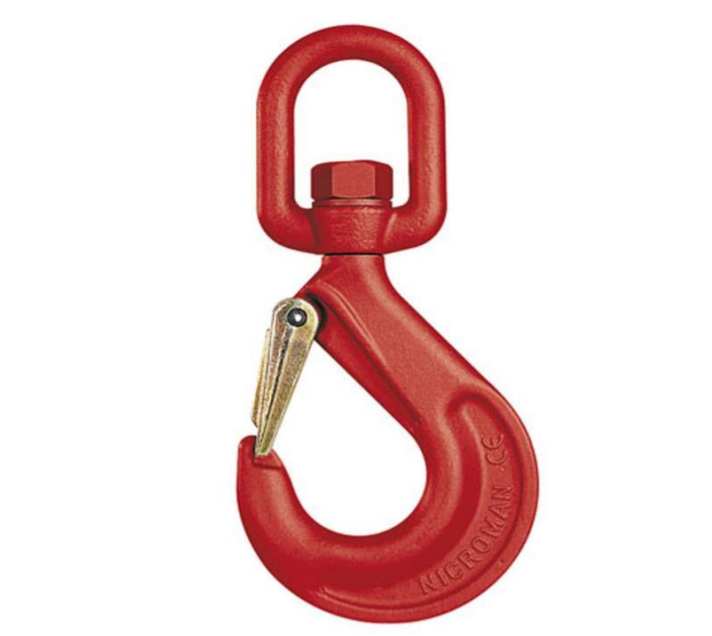 1. MÍT HÁČEK
Vlastnosti dobrého výkladu
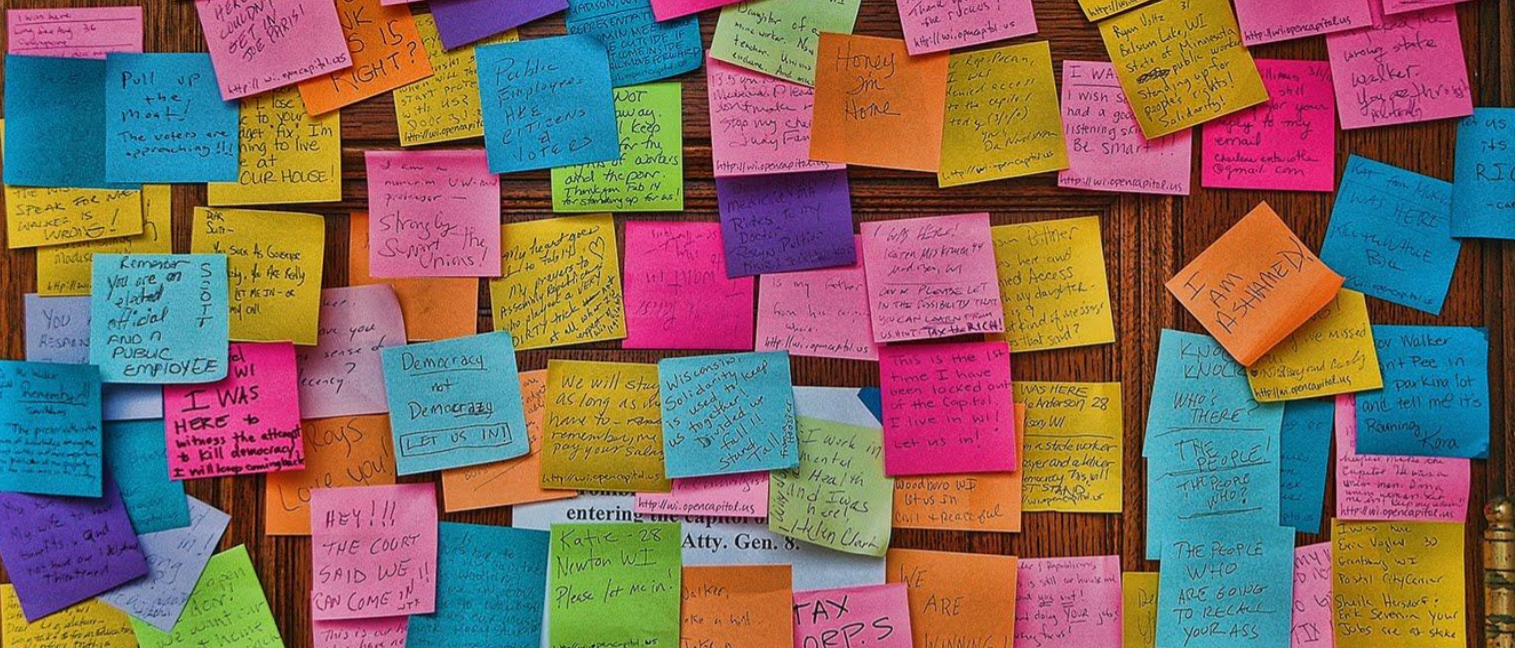 2. MÍT CENTRÁLNÍ MYŠLENKU
Toto je má zpráva
Cvičení
Vezměte si papír a tužku a zachyťte stavbu srdce, včetně termínů.
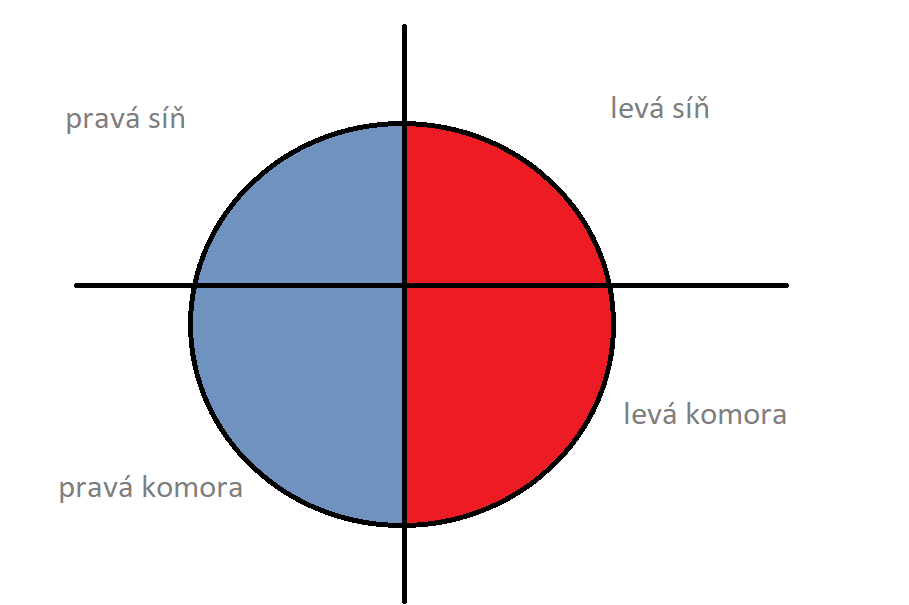 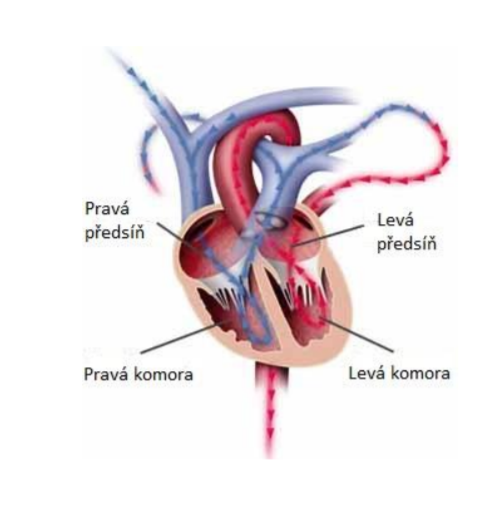 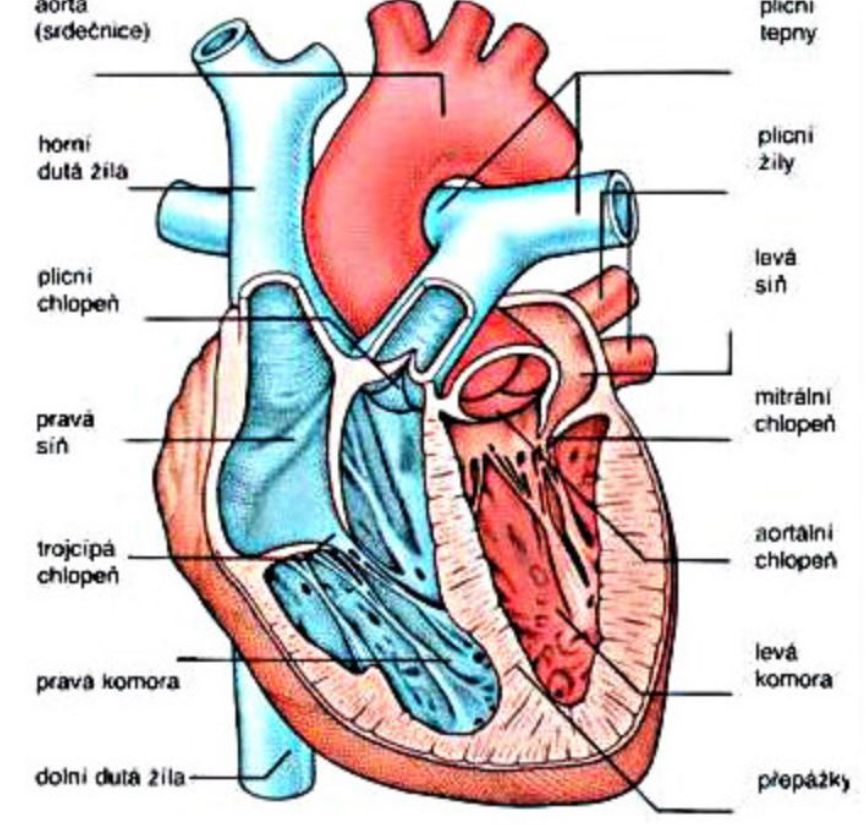 Vlastnosti dobrého výkladu
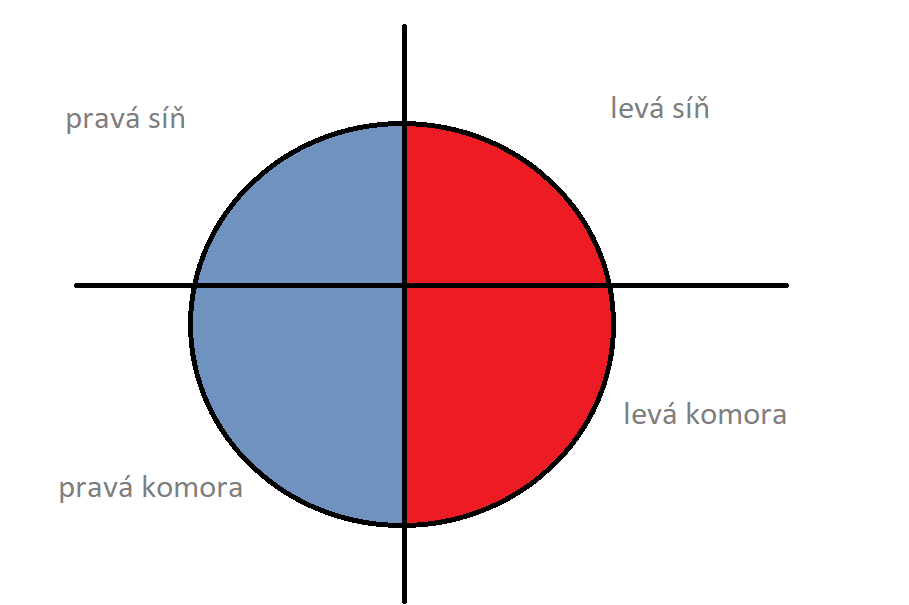 3. PŘIZPŮSOBIT VÝKLAD PUBLIKU
Vlastnosti dobrého výkladu
4. SPOJOVAT KONKRÉTNÍ A ABSTRAKTNÍ
A DÁLE…
Pravidlo názornosti 

Práce s paralingvistickými prostředky komunikace, s neverbální komunikací …
JÁ A VÝKLAD
Co mi jde?
Na co se soustředím?
Co dělám nevědomky?
Nad čím nepřemýšlím?
Vím, jak vypadá můj výklad?
Možné rozvojové úkoly
Vyberte si nějaký složitější koncept z Vašeho oboru a vizuálně si znázorněte, jak byste ho zjednodušili v závislosti na věku a znalostech publika (žáků)

NEBO TŘEBA…

Připravte si pětiminutový výklad, nahrajte ho a vložte do GC. Ostatní Vám jistě poskytnou zpětnou vazbu.